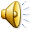 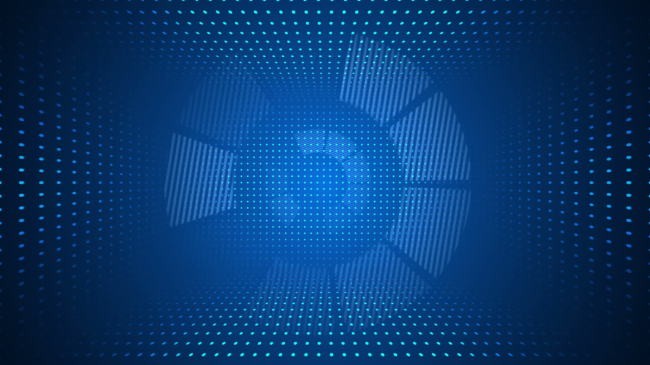 计
划
书
微
创
业
xiazaii
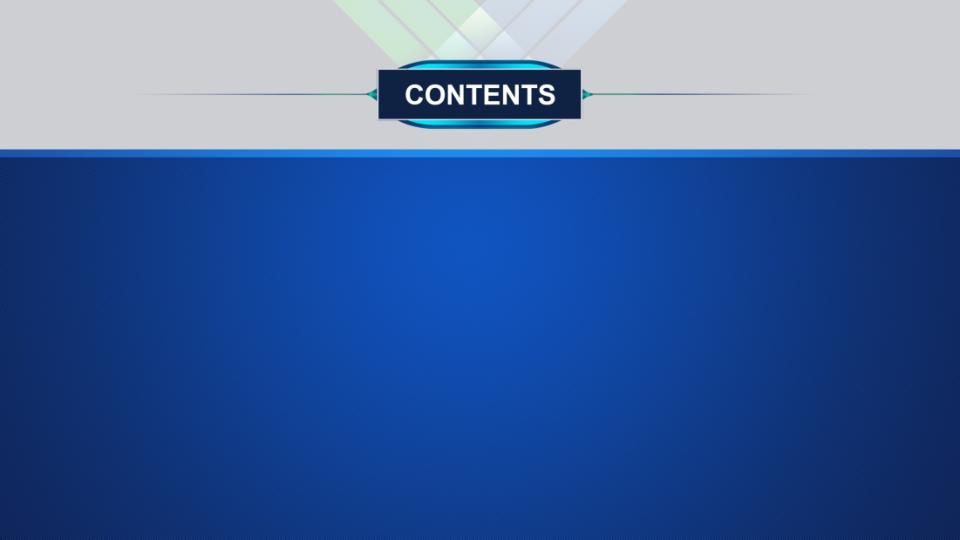 01
02
03
04
05
公司介绍
项目介绍
产品运营
发展规划
资本融资
COMPANY
PROJECT
PRODUCT
DEVELOPMENT PLAN
FINANCING
公司介绍
团队介绍
项目成员
核心成员
组织架构
公司大事记
企业理念
01
公司介绍
LOGO
公司介绍
TEXT HERE
COMPANY
COMPANY 
              PROFILE
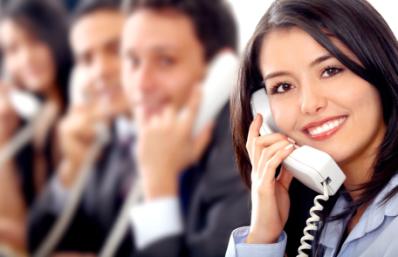 公司介绍
一个成功的企业必须拥有着科学的管理理
念，良好的资金运作模式，有竞争意识和
合作精神的管理团队，优秀而独特的企业
文化。还有最易缺乏的企业素质----锐意
进取的决心和勇气！
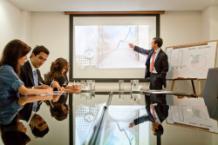 A successful enterprise must have the concept of scientific management, 
capital operation mode of good, 
have the sense of competition and cooperation of the management team, 
excellent and unique corporate culture. 
There are the most vulnerable to the lack of enterprise quality,
enterprising determination and courage!
LOGO
团队介绍
TEXT HERE
TEAM
INTRODUCTION
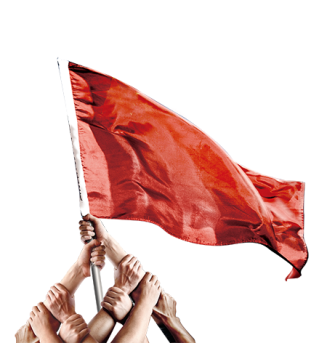 团队是指拥有共同目标，并且具有不同能力的一小群人有意识的协调行为或力的系统，是一种应用广泛、灵活的组织形式。对于大学生创业团队，可以说由一群具有创新意识、拥有共同目标、有着不同专业知识背景的朝气蓬勃的年轻人组成的一个不可分割的整体。这群人就如同人的五官一样，共同协作维持一个人的生存，缺一不可。如果没有了其中一个，这个人将不能健康的活着。
团队精神尊重每个成员的兴趣和成就，要求团队的每一个成员，都以提高自身素质和实现团队目标为己任。团队精神的核心是合作协同，目的是最大发挥团队的潜在能量。
LOGO
核心成员
TEXT HERE
CORE MEMBER
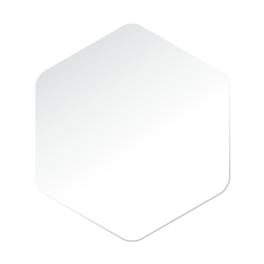 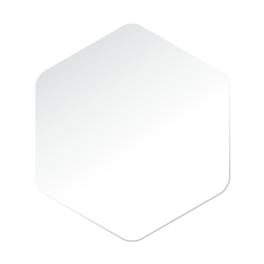 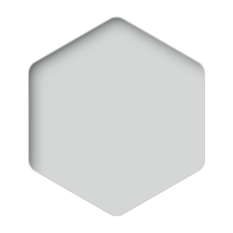 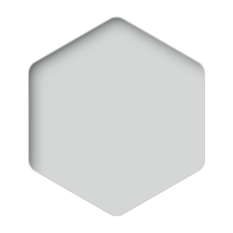 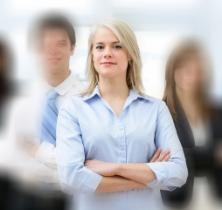 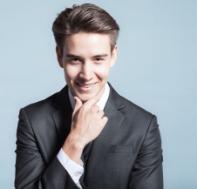 公司总经理
职务或头衔
公司总经理
职务或头衔
代用名
代用名
在这里输入主要的职业经验及任职主要机构等等，如：某大学工商学院研究生，有十余年行业经验，是某领域领军人物。      
       1992年在某公司担任中层管理；2003年任某公司执COO；2007年担任某公司执行总裁。曾于某年、某年、2012年分别获得某某奖项。
在这里输入主要的职业经验及任职主要机构等等，如：某大学工商学院研究生，有十余年行业经验，是某领域领军人物。      
       1992年在某公司担任中层管理；2003年任某公司执COO；2007年担任某公司执行总裁。曾于某年、某年、2012年分别获得某某奖项。
LOGO
核心成员
TEXT HERE
CORE MEMBER
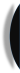 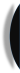 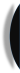 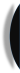 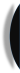 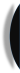 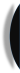 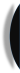 代用名
代用名
代用名
代用名
职务头衔
职务头衔
职务头衔
职务头衔
在这里输入主要的职业经验及任职主要机构等等在这里
在这里输入主要的职业经验及任职主要机构等等在这里
在这里输入主要的职业经验及任职主要机构等等在这里
在这里输入主要的职业经验及任职主要机构等等在这里
LOGO
组织架构
TEXT HERE
ORGANIZATIONAL 
STRUCTURE
董事会
特许授权合作伙伴
法务部
总经理
市场部
经理
某某公司
深圳科技有限公司
市场部
品质部
采购部
综合部
财务部
硬件测试部
工程监督部
客服事业部
研发部
售后中心
部门名称
部门名称
部门名称
部门名称
部门名称
部门名称
部门名称
部门名称
部门名称
部门名称
部门名称
部门名称
部门名称
部门名称
LOGO
公司大事记
TEXT HERE
COMPANY EVENTS
2018.8
2016.6
此处添加详细文本描述，建议与标题相关并符合整体语言风格
此处添加详细文本描述，建议与标题相关并符合整体语言风格
此处添加详细文本描述，建议与标题相关并符合整体语言风格
2014.3
此处添加详细文本描述，建议与标题相关并符合整体语言风格
此处添加详细文本描述，建议与标题相关并符合整体语言风格
2017.7
2019.9
2015.5
此处添加详细文本描述，建议与标题相关并符合整体语言风格
LOGO
企业理念
TEXT HERE
ENTERPRISE IDEA
创新务实
超越自我
追求卓越
敢于创新
团结奋斗
Pragmatic innovation
Transcendental ego
Pursuit of excellence
United struggle
Dare to innovate
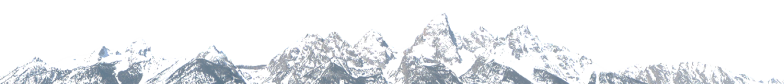 您的内容打在这里，或者通过复制您的文本后，在此框中选择粘贴，并选择只保留文字。在此录入上述图表的综合描述说明。
项目背景
需求分析
面临的问题
行业前景
竞争对手分析
我们的优势
可行性分析
02
项目介绍
PROJECT
LOGO
项目背景
TEXT HERE
PROJECT
BACKGROUND
02
04
03
01
OPTION
OPTION
OPTION
OPTION
在此添加标题
在此添加标题
您的内容打在这里，或者通过复制您的文本后，在此框中选择粘贴，并选择只保留文字。
您的内容打在这里，或者通过复制您的文本后，在此框中选择粘贴，并选择只保留文字。
在此添加标题
在此添加标题
您的内容打在这里，或者通过复制您的文本后，在此框中选择粘贴，并选择只保留文字。
您的内容打在这里，或者通过复制您的文本后，在此框中选择粘贴，并选择只保留文字。
LOGO
需求分析
TEXT HERE
DEMAND ANALYSIS
01
05
您的内容打在这里，或者通过复制您的文本后
您的内容打在这里，或者通过复制您的文本后
关键词
设问
关键词
设问
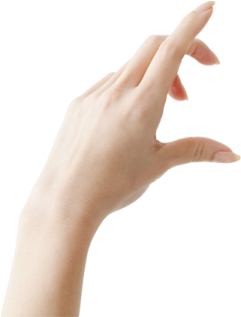 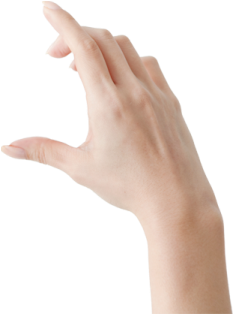 02
06
您的内容打在这里，或者通过复制您的文本后
您的内容打在这里，或者通过复制您的文本后
现实
需求
03
07
您的内容打在这里，或者通过复制您的文本后
您的内容打在这里，或者通过复制您的文本后
关键词
设问
关键词
设问
04
08
您的内容打在这里，或者通过复制您的文本后
您的内容打在这里，或者通过复制您的文本后
面临的问题
PROBLEMS FACED
A.
您的内容打在这里，或者通过复制您的文本后，在此框中选择粘贴，并选择只保留文字。
提高
效率
B.
您的内容打在这里，或者通过复制您的文本后，在此框中选择粘贴，并选择只保留文字。
生活
便捷
C.
您的内容打在这里，或者通过复制您的文本后，在此框中选择粘贴，并选择只保留文字。
D.
您的内容打在这里，或者通过复制您的文本后，在此框中选择粘贴，并选择只保留文字。
增加
入收
E.
您的内容打在这里，或者通过复制您的文本后，在此框中选择粘贴，并选择只保留文字。
LOGO
行业前景
TEXT HERE
INDUSTRY OUTLOOK
发展趋势
政策扶持
消费习惯
详写内容……

点击输入本栏的具体文字，简明扼要的说明分项内容，此为概念图解，请根据您的具体内容酌情修改
详写内容……

点击输入本栏的具体文字，简明扼要的说明分项内容，此为概念图解，请根据您的具体内容酌情修改
详写内容……

点击输入本栏的具体文字，简明扼要的说明分项内容，此为概念图解，请根据您的具体内容酌情修改
LOGO
COMPETITOR
 ANALYSIS
竞争对手分析
TEXT HERE
竞争者
策略
竞争者
目标
竞争者
优劣势
在此录入上述图表的综合描述说明，在此录入上述图表的综合描述说明，在此录入上述图表的综合描述说明
在此录入上述图表的综合描述说明，在此录入上述图表的综合描述说明，在此录入上述图表的综合描述说明
在此录入上述图表的综合描述说明，在此录入上述图表的综合描述说明，在此录入上述图表的综合描述说明
竞争者
战略
竞争者
反应模式
在此录入上述图表的综合描述说明，在此录入上述图表的综合描述说明，在此录入上述图表的综合描述说明
在此录入上述图表的综合描述说明，在此录入上述图表的综合描述说明，在此录入上述图表的综合描述说明
LOGO
我们的优势
TEXT HERE
OUR ADVANTAGE
专业团队
快捷稳定
实力雄厚
合作共赢
系统科学
品质保证
此处添加详细文本描述，建议与标题相关并符合整体语言风格，语言描述尽量简洁生动。
此处添加详细文本描述，建议与标题相关并符合整体语言风格，语言描述尽量简洁生动。
此处添加详细文本描述，建议与标题相关并符合整体语言风格，语言描述尽量简洁生动。
此处添加详细文本描述，建议与标题相关并符合整体语言风格
此处添加详细文本描述，建议与标题相关并符合整体语言风格
此处添加详细文本描述，建议与标题相关并符合整体语言风格，语言描述尽量简洁生动。
LOGO
可行性分析
TEXT HERE
FEASIBILITY 
ANALYSIS
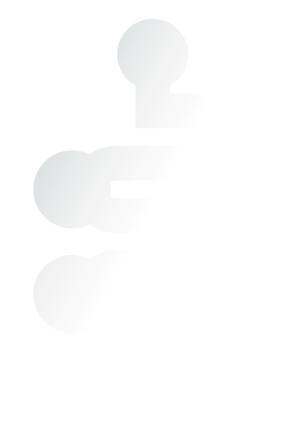 在此录入上述图表的综合描述说明，在此录入上述图表的综合描述说明，在此录入上述图表的综合描述说明。
首要任务
项目运作
在此录入上述图表的综合描述说明，在此录入上述图表的综合描述说明，在此录入上述图表的综合描述说明。
进度推进
在此录入上述图表的综合描述说明，在此录入上述图表的综合描述说明，在此录入上述图表的综合描述说明。
启动资金
在此录入上述图表的综合描述说明，在此录入上述图表的综合描述说明，在此录入上述图表的综合描述说明。
效益预测
在此录入上述图表的综合描述说明，在此录入上述图表的综合描述说明，在此录入上述图表的综合描述说明。
在此录入上述图表的综合描述说明，在此录入上述图表的综合描述说明，在此录入上述图表的综合描述说明。
团队协作
产品概述
产品形式
网络营销方案
线下推广方案
品牌维护
利润结构
03
产品运营
PRODUCT
LOGO
产品概述
TEXT HERE
PRODUCT OVERVIEW
01
02
03
OPTION
OPTION
OPTION
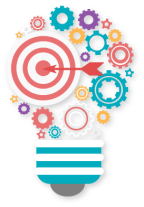 有经济效益
有利于群众
提升政府形象
这里可以添加主要内容这里可以添加主要内容这里可以添加主要内容这里可以添加主要内容可以添加主要内容这里
这里可以添加主要内容这里可以添加主要内容这里可以添加主要内容这里可以添加主要内容可以添加主要内容这里
这里可以添加主要内容这里可以添加主要内容这里可以添加主要内容这里可以添加主要内容可以添加主要内容这里可以添加
在此添加标题
LOGO
产品形式
TEXT HERE
PRODUCT FORM
线下门店
手机APP
电脑客户端
这里输入产品形式的简介，这里输入产品形式的简介，这里输入产品形式的简介
这里输入产品形式的简介，这里输入产品形式的简介，这里输入产品形式的简介
这里输入产品形式的简介，这里输入产品形式的简介，这里输入产品形式的简介
LOGO
网络营销方案
TEXT HERE
NETWORK MARKETING PROGRAM
网络
营销
QQ空间
微博营销
微信营销
本地论坛社区
利用新浪微博来进行传播利用新浪微博来进行传播利用新浪微博来进行传播.
利用QQ空间来进行朋友圈间的传播，达到广告目的。
利用本地论坛社区传播达到广告目的，利用本地论坛社区传播达到广告目的。
利用微信朋友圈间的传播，达到广告目的。利用微信朋友圈间的传播，达到广告目的。
LOGO
线下推广方案
TEXT HERE
LINE EXTENSION
SCHEME
电视广告
广播电台
公交站牌
电梯广告
线下门店
超市终端
在此录入上述图表的综合描述说明，在此录入上述图表的综合描述说明，在此录入上述图表的综合描述说明，在此录入上述图表的综合描述说明，在此录入上述图表的综合描述说明。
在此录入上述图表的综合描述说明，在此录入上述图表的综合描述说明，在此录入上述图表的综合描述说明，在此录入上述图表的综合描述说明，在此录入上述图表的综合描述说明。
在此录入上述图表的综合描述说明，在此录入上述图表的综合描述说明，在此录入上述图表的综合描述说明，在此录入上述图表的综合描述说明，在此录入上述图表的综合描述说明。
在此录入上述图表的综合描述说明，在此录入上述图表的综合描述说明，在此录入上述图表的综合描述说明，在此录入上述图表的综合描述说明，在此录入上述图表的综合描述说明。
LOGO
品牌维护
TEXT HERE
BRAND MAINTENANCE
品牌维护
在此录入上述图表的综合描述说明，在此录入上述图表的综合描述说明，在此录入上述图表的综合描述说明，在此录入上述图表的综合描述说明，在此录入上述图表的综合描述说明。
LOGO
利润结构
TEXT HERE
PROFIT STRUCTURE
第一季度
点击添加标题文字
您的内容打在这里，或者通过复制您的文本后，在此框中选择粘贴，并选择只保留文字您的内容打在这里，或者通过复制您的文本后，在此框中选择粘贴，并选择只保留文字。
第二季度
第三季度
全年总额：
65
85
70
23,812,969
第四季度
95
产品开发计划
市场开拓计划
五年发展规划
销售网络布局
短期盈利计划
04
发展规划
DEVELOPMENT PLAN
PRODUCT 
DEVELOPMENT PLAN
产品开发计划
STEP 01
STEP 04
STEP 02
STEP 03
在此添加标题
在此添加标题
在此添加标题
在此添加标题
请输入您的文字对目标进行说明请输入您的文字对目标进行说明请输入您的文字对目标进行说明
请输入您的文字对目标进行说明请输入您的文字对目标进行说明请输入您的文字对目标进行说明
请输入您的文字对目标进行说明请输入您的文字对目标进行说明请输入您的文字对目标进行说明
请输入您的文字对目标进行说明请输入您的文字对目标进行说明请输入您的文字对目标进行说明
LOGO
MARKET 
DEVELOPMENT PLAN
市场开拓计划
TEXT HERE
高端
市场
周边
市场
点击添加描述总结
点击添加描述总结
本地
市场
细分
市场
添加主要标题内容
在此录入上述图表的综合描述说明，在此录入上述图表的综合描述说明，在此录入上述图表的综合描述说明，在此录入上述图表的综合描述说明，在此录入上述图表的综合描述说明。
点击添加描述总结
点击添加描述总结
LOGO
FIVE YEAR 
DEVELOPMENT PLAN
五年发展规划
TEXT HERE
线下实体覆盖率翻 3 番
03
在此录入上述图表的综合描述说明，在此录入上述图表的综合描述说明，在此录入上述图表的综合描述说明
市场战有率达到60%
02
在此录入上述图表的综合描述说明，在此录入上述图表的综合描述说明，在此录入上述图表的综合描述说明
全年营业额达到至少2个亿
04
发展全国各地200个门店
05
在此录入上述图表的综合描述说明，在此录入上述图表的综合描述说明，在此录入上述图表的综合描述说明
线上平台全面铺开
优化运营
在此录入上述图表的综合描述说明，在此录入上述图表的综合描述说明，在此录入上述图表的综合描述说明
01
在此录入上述图表的综合描述说明，在此录入上述图表的综合描述说明，在此录入上述图表的综合描述说明
LOGO
SALES NETWORK LAYOUT
销售网络布局
TEXT HERE
您的内容打在这里，或者通过复制您的文本后，在此框中选择粘贴，并选择只保留文字。您的内容打在这里，或者通过复制您的文本后，在此框中选择粘贴，并选择只保留文字。您的内容打在这里，或者通过复制您的文本后。
您的内容打在这里，或者通过复制您的文本后，在此框中选择粘贴，并选择只保留文字。您的内容打在这里，或者通过复制您的文本后，在此框中选择粘贴，并选择只保留文字。您的内容打在这里，或者通过复制您的文本后。
LOGO
SHORT TERM 
PROFIT PLAN
短期盈利计划
TEXT HERE
此处添加标题内容点击此处添加内容点击此处添加内容此处添加标题内容点击此处添加内容点击此处添加内容
添加相关项目名称
您的内容打在这里，或者通过复制您的文本后，在此框中选择粘贴，并选择只保留文字您的内容打在这里，或者通过复制您的文本后，在此框中选择粘贴，并选择只保留文字。您的内容打在这里，或者通过复制您的文本后，在此框中选择粘贴
成本预算
资金缺口
融资计划
融资用途
05
资本融资
FINANCING
成本预算
COST BUDGET
其他费用
推广费用
22%
19%
请输入您的文字对目标进行说明请输入您的文字对目标进行说明请输入您的文字对目标进行说明
请输入您的文字对目标进行说明请输入您的文字对目标进行说明请输入您的文字对目标进行说明
办公场地
人力成本
请输入您的文字对目标进行说明请输入您的文字对目标进行说明请输入您的文字对目标进行说明
请输入您的文字对目标进行说明请输入您的文字对目标进行说明请输入您的文字对目标进行说明
45%
14%
LOGO
资金缺口
TEXT HERE
FUNDING GAP
300
所需资金：
万
请输入您的文字对目标进行说明请输入您的文字对目标进行说明请输入您的文字对目标进行说明
100
已有资金：
万
请输入您的文字对目标进行说明请输入您的文字对目标进行说明请输入您的文字对目标进行说明
LOGO
融资计划
TEXT HERE
FINANCING PLAN
您的内容打在这里，或者通过复制您的文本后，在此框中选择粘贴，并选择只保留文字。在此录入上述图表的综合描述说明。
文字
内容
您的内容打在这里，或者通过复制您的文本后，在此框中选择粘贴，并选择只保留文字。在此录入上述图表的综合描述说明。
融资
计划
文字
内容
您的内容打在这里，或者通过复制您的文本后，在此框中选择粘贴，并选择只保留文字。在此录入上述图表的综合描述说明。
文字
内容
LOGO
融资用途
TEXT HERE
FINANCING USE
用途01
用途02
用途03
用途04
用途07
用途06
用途05
用途08
资金主要用途
资金主要用作营销推广和人力成本两大用途，8项具体用途。
LOGO
结束语
TEXT HERE
CONCLUDING REMARKS
燃烧
激情
共创
未来
结束语:
发展
您的内容打在这里，或者通过复制您的文本后，在此框中选择粘贴，并选择只保留文字。您的内容打在这里。您的内容打在这里，或者通过复制您的文本后，在此框中选择粘贴，并选择只保留文字。您的内容打在这里。
创新
团结
拼搏
FAZHANCHUANGXIN
您的内容打在这里，或者通过复制您的文本后，在此框中选择粘贴，并选择只保留文字。您的内容打在这里。您的内容打在这里，或者通过复制您的文本后，在此框中选择粘贴，并选择只保留文字。您的内容打在这里。
沸腾
理想
LOGO
备用图表
TEXT HERE
ALTERNATE CHART
方法及
措施之四
方法及
措施之五
方法及
措施之二
方法及
措施之三
方法及
措施之一
点击此处输入文字点击此处输入文字点击此处输入文字点击此处输入文字点击此处输入文字点击此处输入文字点击此处输入文字点击此处输入文字点击此处输入文字点击此处输入文字点击此处输入文字点击此处输入文字点击此处输入文字点击此处输入文字点击此处输入文字
LOGO
备用图表
TEXT HERE
ALTERNATE CHART
项目名称
项目名称
您的内容打在这里，或者通过复制您的文本后，在此框中选择粘贴，并选择只保留文字。
您的内容打在这里，或者通过复制您的文本后，在此框中选择粘贴，并选择只保留文字。
项目名称
项目名称
您的内容打在这里，或者通过复制您的文本后，在此框中选择粘贴，并选择只保留文字。
您的内容打在这里，或者通过复制您的文本后，在此框中选择粘贴，并选择只保留文字。
LOGO
备用图表
TEXT HERE
ALTERNATE CHART
请在这里输入您的文字；请在这里输入您的文字；请在这里输入您的文字；请在这里输入您的文字。
请在这里输入您的文字；请在这里输入您的文字；请在这里输入您的文字；请在这里输入您的文字。
请在这里输入您的文字；请在这里输入您的文字；请在这里输入您的文字；请在这里输入您的文字。
请在这里输入您的文字；请在这里输入您的文字；请在这里输入您的文字；请在这里输入您的文字。
方案04
方案03
方案02
方案01
单击此处添加标题
单击此处添加标题
单击此处添加标题
单击此处添加标题
此处添加详细文本描述，建议与标题相关并符合整体语言风格，语言描述尽量
此处添加详细文本描述，建议与标题相关并符合整体语言风格，语言描述尽量
此处添加详细文本描述，建议与标题相关并符合整体语言风格，语言描述尽量
此处添加详细文本描述，建议与标题相关并符合整体语言风格，语言描述尽量
LOGO
备用图表
TEXT HERE
ALTERNATE CHART
观
谢
看
谢